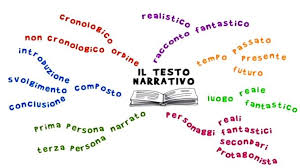 k
Classi III A/B plesso « G. Rodari» ins. R.Sposito – L. Feola
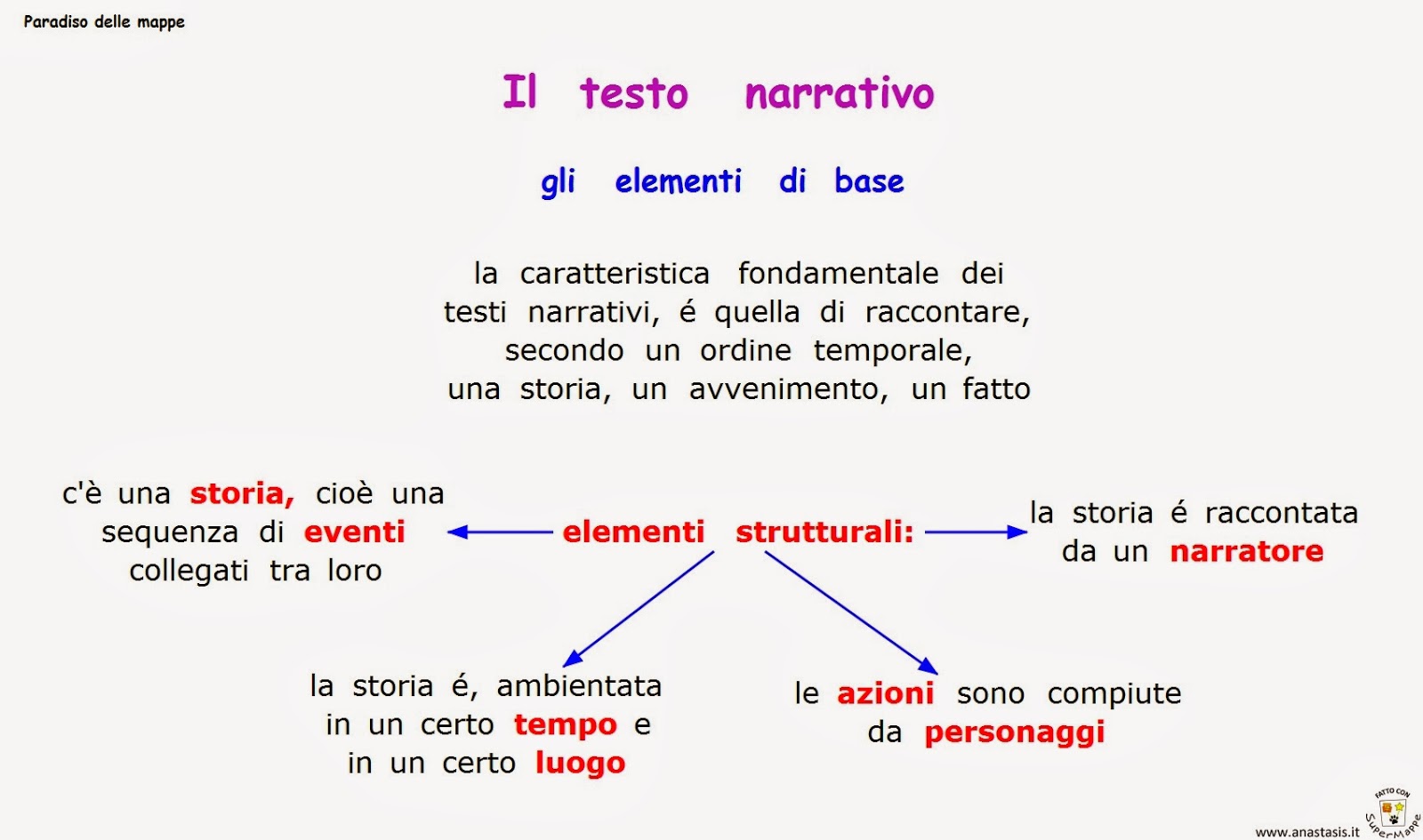 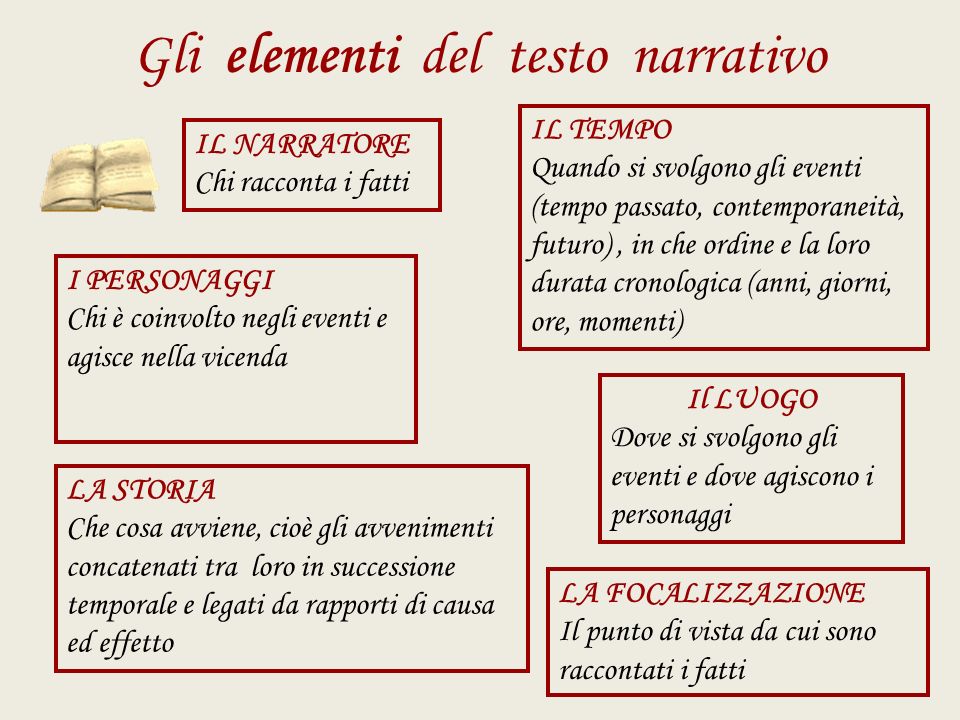 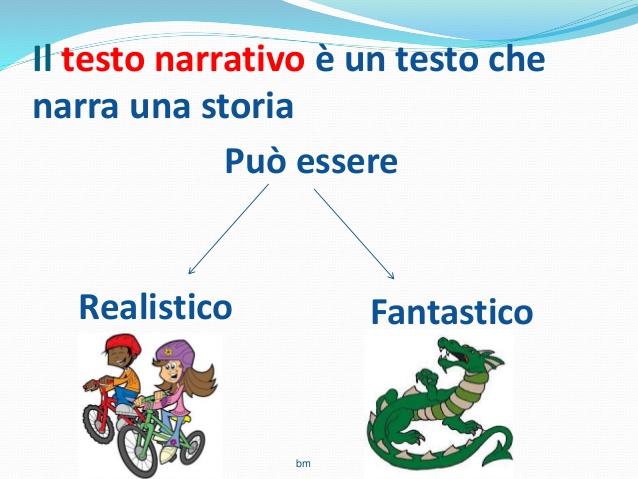 Per l’ esercitazione si rimanda al testo in uso
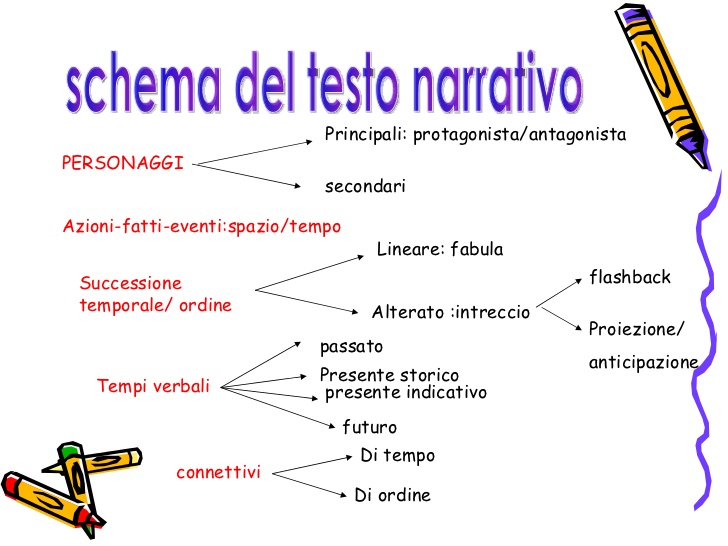